NASP webinar:  Social Prescribing for older people experiencing poverty
Thank you for joining us. The webinar will begin shortly.
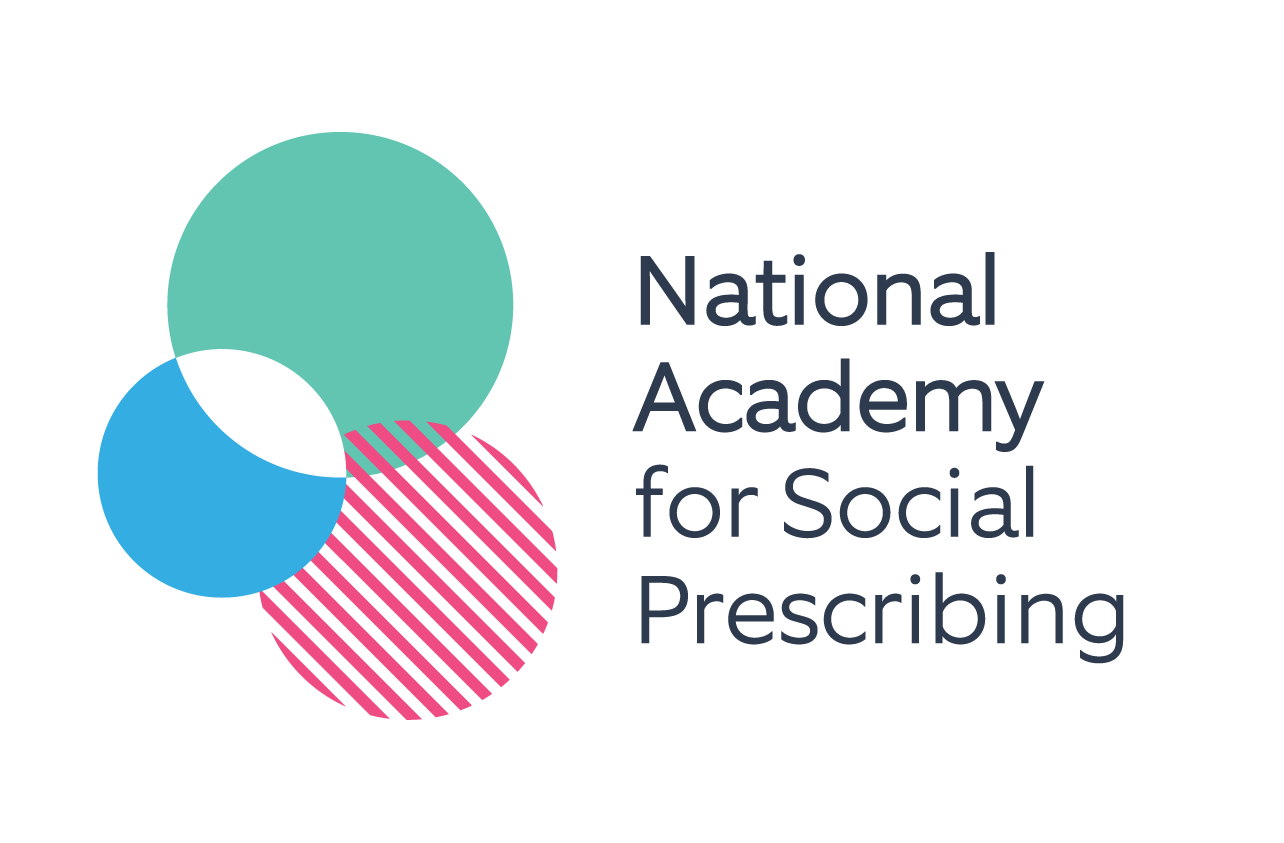 Housekeeping
Please note we are recording this webinar (you will be sent the slides and the link to the recording, and they will be on NASP's website too.)
Please submit questions via the Q&A function. We will hold a Q&A session at the end of presentations. 
Please use the chat function for introducing yourself and networking. If you have any technical issues, please raise these in the chat, and a member of the NASP team will assist. 
Closed Captions are available (turn these on at the bottom of your screen)

There will be a short poll at the end asking you for your feedback about the webinar.
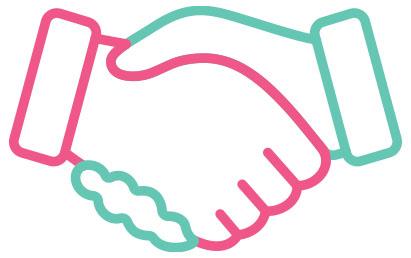 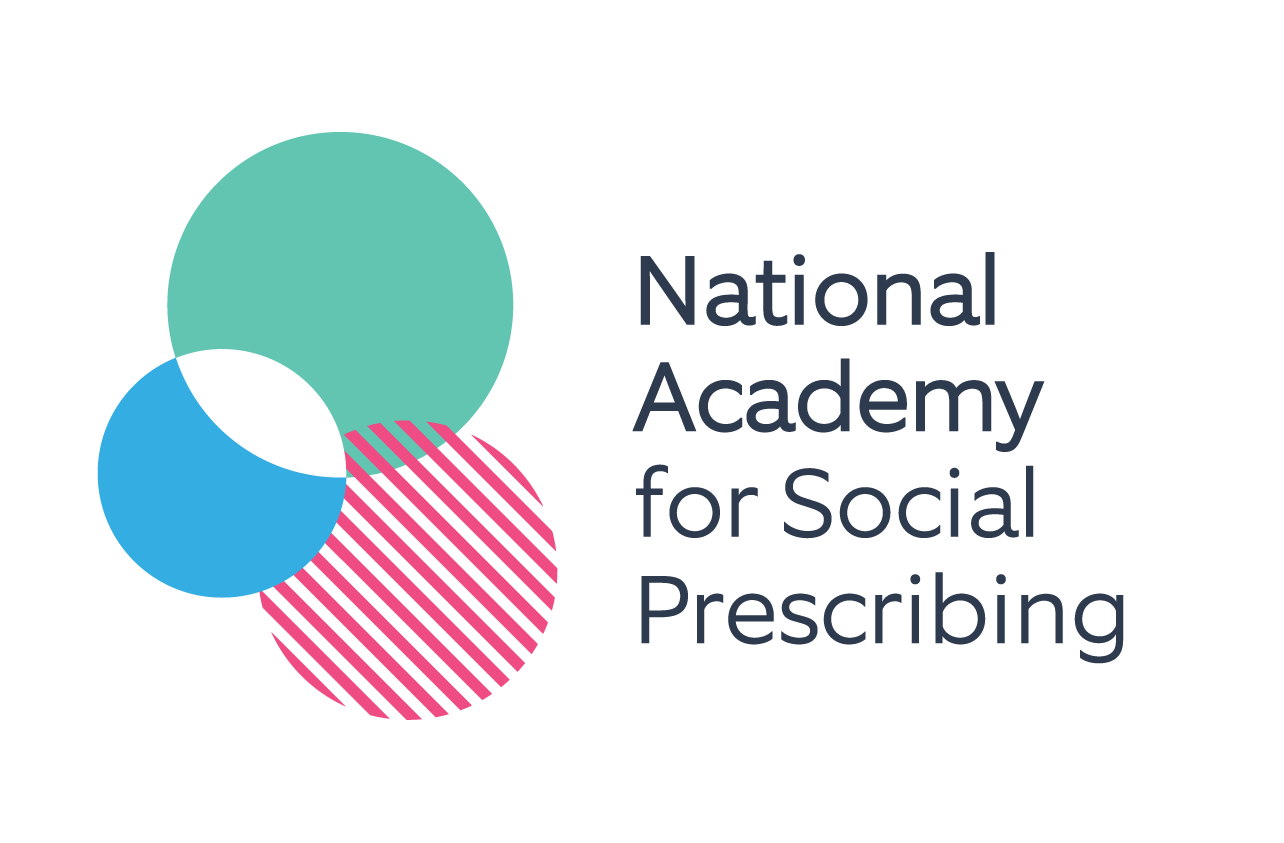 Overview
Chair:
Grainne Nolan, Deputy Director, Innovation and Partnerships, National Academy for Social Prescribing (NASP)

Speakers:
Nurjahan Ali Arobi - National Lead for Older People, NASP
Bharti Mistry – Reaching People, Leicester
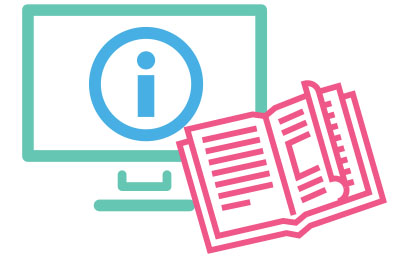 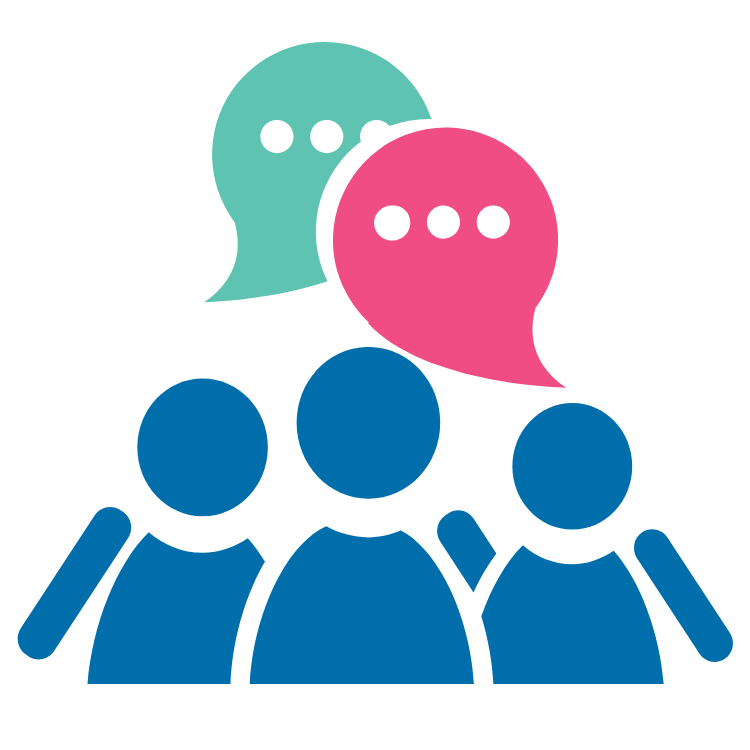 Today's Agenda
Welcome & Introductions – Grainne Nolan

Strategic partnership with Independent Age & Year 1 - Nurjahan Ali Arobi

Leicester’s experiences and learnings about social prescribing for older people – Bharti Mistry

Hasting’s experiences and learning & Year 2 and 3 for NASP – Nurjahan Ali Arobi

Evaluation launch & Questions and Answers
12.30
12.35
12.40
1.00
1.15
Page 4
Strategic partnership with
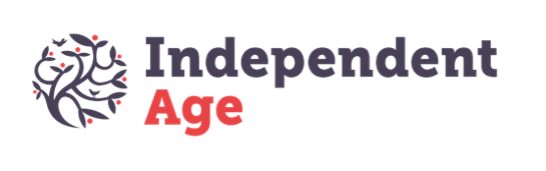 Independent Age:
Multiple vulnerabilities / inequalities
Broad focus to start, financial focused later
Over 2 million experiencing poverty, up to 3 million facing poverty –       2 million too many
Stigma / not wanting to be a bother
Prevention and alleviation - improve lives of 1 million older people by 2027
Increased income, reduced costs, community connections, safe secure suitable housing

NASP:
2022 – GP appointments increased 61%
40% of increased appointments were for those aged 65 or over 
Rapid increase for money, employment, housing support for older people
NASP access:
To social prescribing workforce and infrastructure
To healthcare workforce and infrastructure
Arms Length Bodies and political engagement
Reach to VCFSE infrastructure
NASP approach:
Social Prescribing approach not role
Community led social prescribing
Proactive social prescribing
Page 5
Strategic partnership with
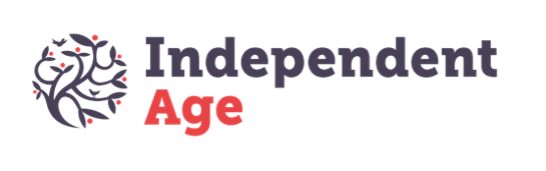 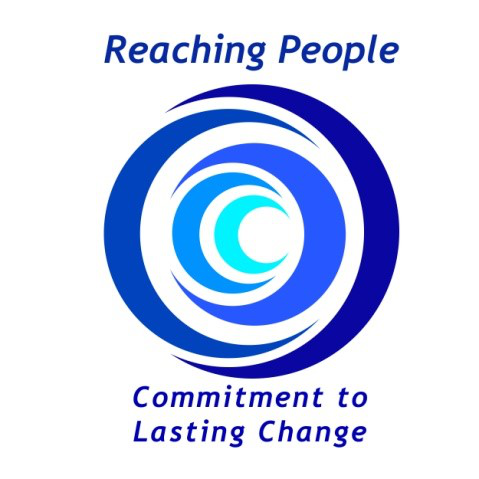 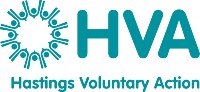 Aims of the learning pilot:

2022 - Gather evidence – how social prescribing could support older people living in poverty
 
2023 – Engage and co-design with older people facing or experiencing financial hardship

2024 - Deliver co-designed social prescribing initiatives, deliver training for link workers

2025 - Scale learning and impact
Page 6
Evidence - how social prescribing could support older people living in poverty
Rapid evidence review

Social Prescribing could support older people in poverty by addressing:
food insecurity
fuel poverty
financial management
digital inclusion
social vulnerability
Our stakeholder questionnaire identified insights about: 
barriers e.g. information shortages
enablers e.g. buddies or adequate support
gaps e.g. staff with specialist skills
opportunities e.g. strategically share practice that works – how and who
Page 7
Social Prescribing for Older People Facing Financial Hardship: Leicester Pilot
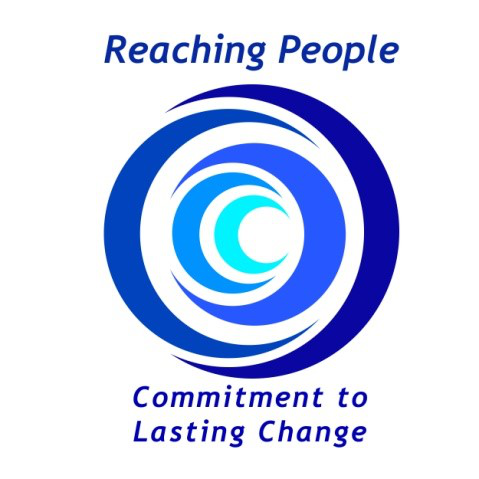 Experiences, Learnings & Key Approaches:
Positive Psychology & Human Learning Systems approach
Presented by Bharti Mistry, 6th March 2025
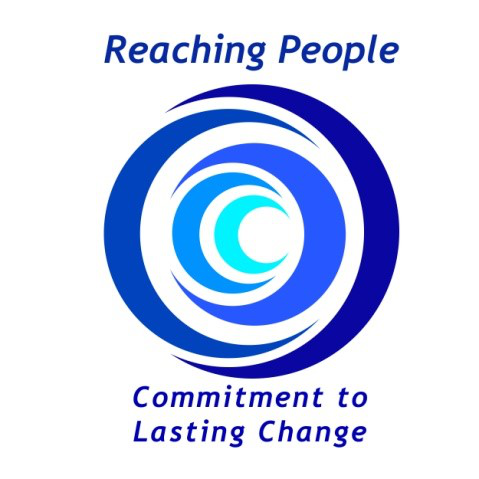 Introduction to the Leicester Pilot
Pilot locations: Belgrave and New Parks
Focus: Financial hardship, social isolation, and language barriers
Managed by: Reaching People
Approaches: Positive Psychology & Human Learning Systems
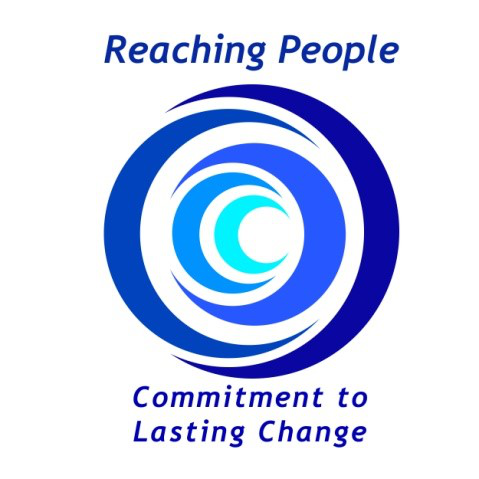 Using Positive Psychology in Conversations
Focuses on strengths and what’s working well
 Encourages self-efficacy and positive emotions
 Techniques used:
 Strength-based questioning: 'What’s gone well this week?'
 Building optimism with small, achievable goals
 Recognising past successes to build confidence
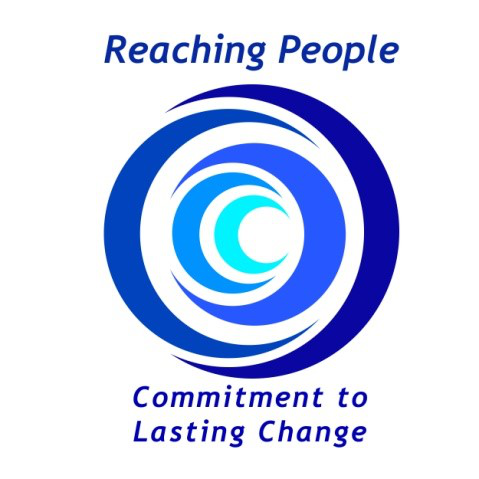 What is a Human Learning Systems (HLS) approach?
Focus on relationships, continuous learning, and adaptation
 Encourages flexible, person-centered solutions
 Moves beyond rigid targets to understanding what matters to people
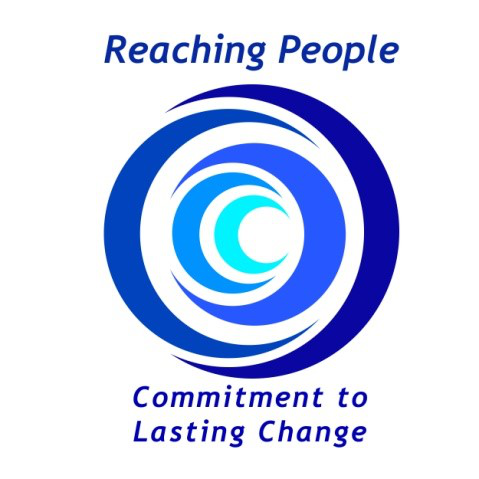 Engagement & Codesign Approaches
Belgrave: Trusted relationships and culturally appropriate methods
New Parks: Built connections from scratch; focused on advocacy and infrastructure
Methods included focus groups, 1:1 conversations, and community events
Applied Positive Psychology and HLS to foster trust and ownership
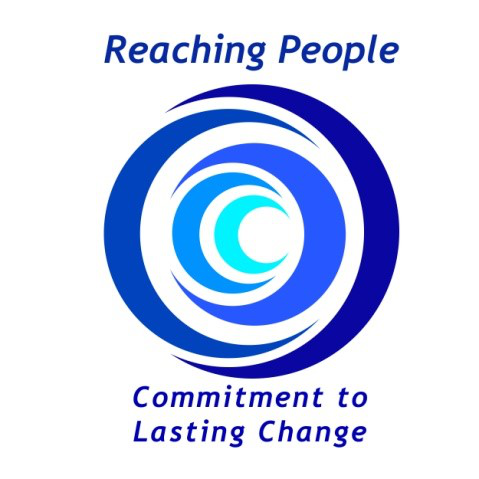 Key Barriers Identified
Stigma around financial hardship
Language and cultural barriers
Limited awareness of services
Fragmented support systems
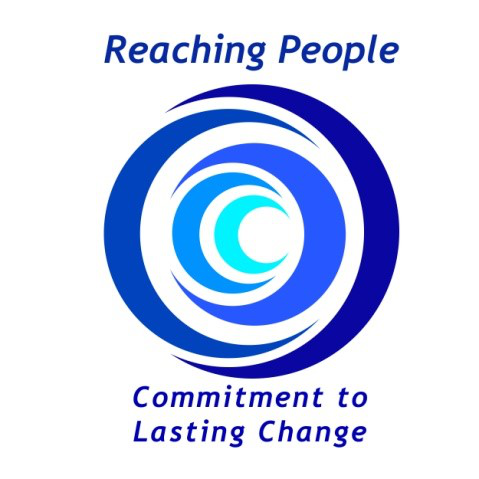 Activities Delivered – Belgrave
Weekly online sessions (Chit Chat, knit & natter, yoga, exercise to music, singing groups)
Financial wellbeing integrated into social activities
Volunteer-led sessions increased sustainability
Positive Psychology used to motivate participants and highlight progress
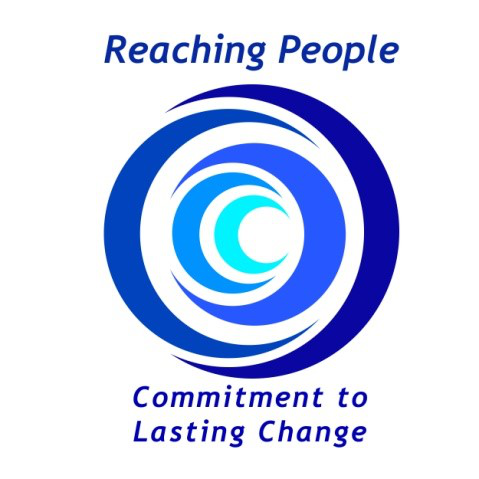 Activities Delivered – New Parks
Community events to build local networks
Embedded HLS principles for continuous improvement
Conversations focused on strengths, possibilities, and practical solutions
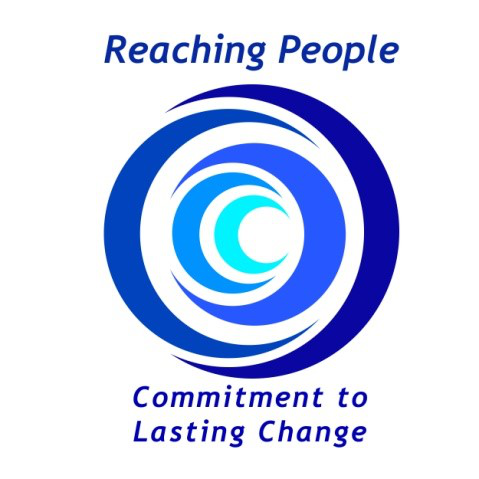 Beneficiary Outcomes
Improved financial literacy and income
Accessed grants and benefits (e.g., Pension Credit, Attendance Allowance)
Developed digital skills and gained independence
Found purpose through volunteering and community involvement
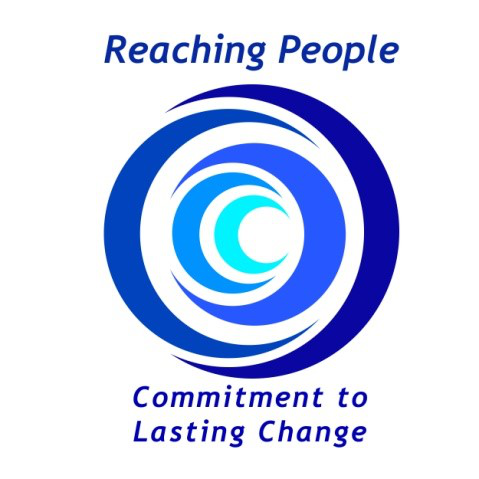 Case Studies with Positive Psychology Impact
Mrs K: Gained financial independence; proud of managing her own finances
Ms V: Overcame isolation; now volunteers and feels valued
Mrs S: Improved digital skills; describes herself as 'more confident and capable'
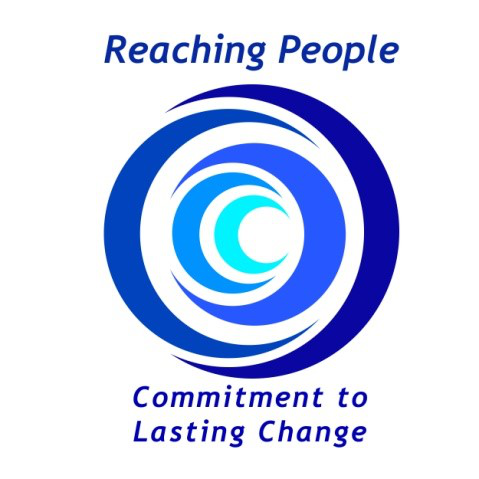 Key Learnings from Positive Psychology & HLS
Relationships and trust are foundational
Strength-based conversations build resilience
Continuous learning leads to more effective solutions
Sustainable change requires collaboration and long-term investment
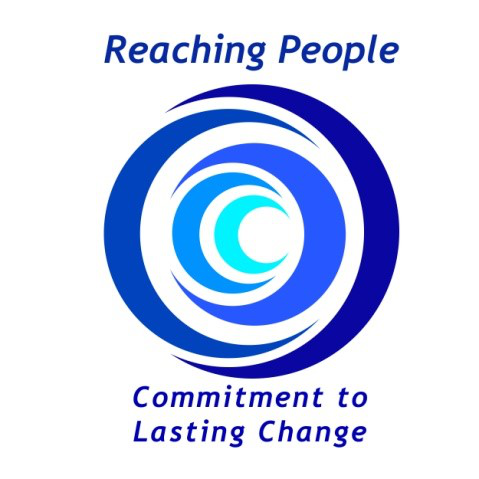 Recommendations & Future Considerations
Expand volunteer programs to sustain peer support
Strengthen collaborations with health and community partners
Embed Positive Psychology techniques into training for link workers
Secure long-term funding for continuity
Support and Mentorship for link workers
Hastings – Engagement and Codesign, Delivery, Next Steps
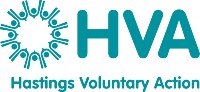 Delivery
Community Marketplace, Healthy Hastings groups
Difficult to link up to LWs for health improvement / difficult for LWs to get out and about for social prescriptions
Confusion – different types of SP services
Understanding /training needs of OP, ageing and accessibility
Next Steps
Continue Age Friendly Communities, Ageing Network, Healthy Ageing Partnership – dementia and accessibility,
Connecting the Connectors
Hospitality Connect, Cuppa Club, SP projects – health and wellbeing, resilience of OP
Engagement and Co-design
Lack of awareness of SP
Difficult to access if via GP
Understood holistic health, community connections
Wanted to stay healthy / given up
Ethnic minorities, social housing - bereaved and lonely
Short term funding of activities
Page 20
Outcomes for older people
Types of impact for individual older people facing or experiencing financial hardship:
Gained financial literacy
Accessed financial entitlements / accessed grants 
Maximised income / increased income
Achieved financial independence
Accessed affordable essentials / reduced costs
Developed digital skills
Found purpose through volunteering 
Wider social connections
Page 21
Financial hardship training for Social Prescribing Link Workers
Details:
Open to community and PCN based “social prescribers”, “community connectors”, “link workers”
Co-designed with / given content by: NASP’s Link Worker Advisory Group, Citizens Advice, Money and Pensions Service, Bromley-by-Bow Centre, Money and Mental Health Policy Institute, Food Cycle
Independent Age: welfare benefits - Pension Credit, Attendance Allowance – practical tips
NASP: Social implications - knowing your client, budgeting and cashflow, households, communication – conversations about finance and resources

Outputs and Impact:
288 / 240, 
31 feedbacks forms, 
worth my time: 94%  more confident in understanding 97% quality 4.32/5 advocacy 4.39/5
4 post training monitoring form returned – supported benefit applications which were awarded
Page 22
Outputs
Engagement and Co-design
Combined 267 / 300 took part 
A guide to co-designing social prescribing initiatives with older people | NASP
Delivery
Combined total: 16074 reach includes range from one to ones to newsletters
Combined one to ones and small groups: 4694
Brief interventions: 3452
Delivering age and culturally appropriate social prescribing
NASP Older People webpage
Social Prescribers and PCN multi-disciplinary team working
Taking social action – tackling loneliness one table at a time
***Evaluation report on learnings from Hastings and Leicester***
Page 23
Learning from the experiences and evaluation
Page 24
Learning from the experiences and evaluation
Page 25
Learning from the experiences and evaluation
Page 26
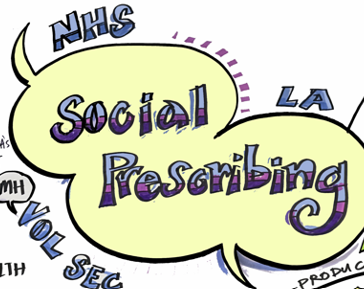 for Older People
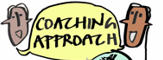 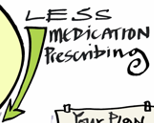 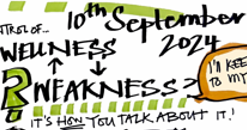 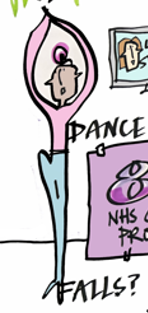 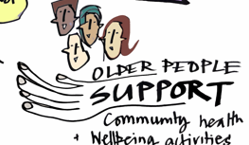 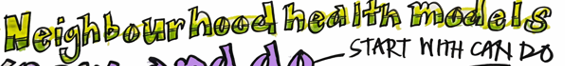 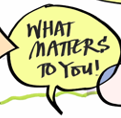 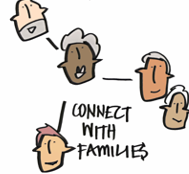 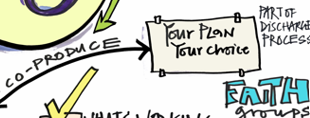 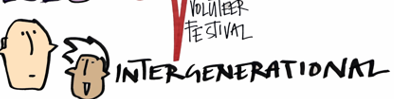 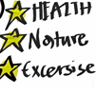 Page 27
Have more questions or insights to share?
Join us over on NASP’s free members only online platform; the Innovation Network on Monday the 24th of March at 12:30pm.
We’ll dive deeper into today’s topics:
Co-designing services with older adults
Cross-sector collaboration
Tackling misconceptions about ageing and loneliness
With guest speakers: Nurjahan Ali Arobi (NASP), Bluebell Evans & Victoria O’Donoghue (Good Practice Mentors)
Join the conversation, ask questions, and share your thoughts in this interactive session!
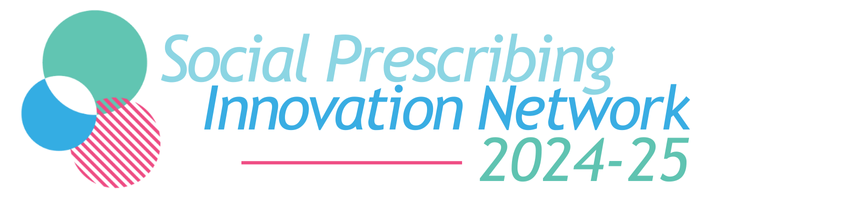 To explore how to become a member & for more information, visit: Innovation in social prescribing - National Academy for Social Prescribing | NASP
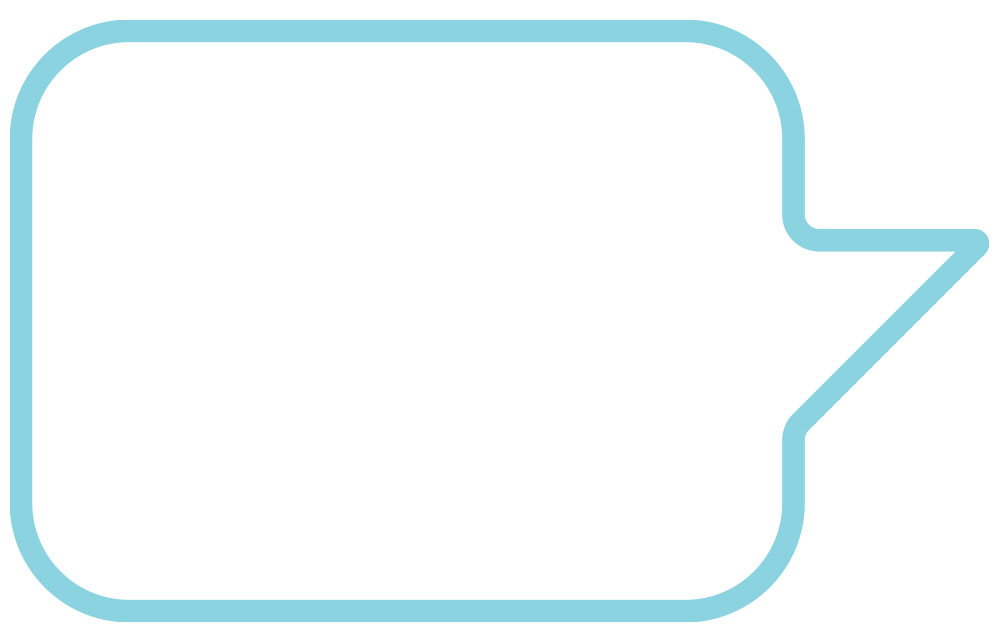 Get in touch
socialprescribingacademy.org.uk
       @NASPTweets
       @NASP_insta
Q&A
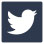 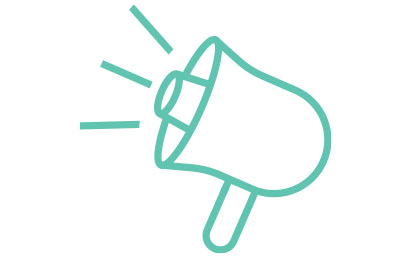 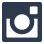